6th Grade Odyssey1/30-2/3
Mon: Paste the Themes
Tues: Fairy Tale Themes 
Wed: Fairy Tale Themes Presentations/ Reflection 
Thurs: Skit Introduction/ Planning 
Fri: Last Skit Planning Day
Mon: Performances
Tues: Read “Eleven” 
Wed: Concentric Circles/ Theme statement worksheet
Thurs: Quiz over Theme 3.8
Fri: On-Demand Scavenger Hunt
Tuesday
Fill out your agenda
Have your NTI work out if it is finished
Bell Ringer (on a separate piece of paper): 
What is theme?  Give an example of a theme statement.
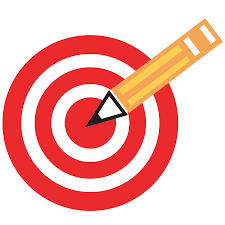 Learning Target
I can define and determine the theme.  


RL 6.2: Determine a theme or central idea of a text and how it is conveyed through particular details; provide a summary of the text distinct from personal opinions or judgments.
Mystery Theme
Read each of the book cover summaries.  
Cut out each of the theme statements.  
Rearrange each theme statement to fit under a particular summary.  
When you are confident in your matches, glue them onto the paper to theme they match.
Wednesday
Fill out your agenda (NTI work is due tomorrow!) 
Answer this bell Ringer on a separate piece of paper: 
What is your favorite childhood fairytale or story?  Why?
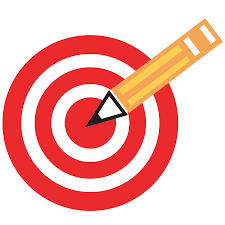 Learning Target
I can determine the theme of a story.  


RL 6.2: Determine a theme or central idea of a text and how it is conveyed through particular details; provide a summary of the text distinct from personal opinions or judgments.
Fairytale Themes
The true story of the 3 little pigs

https://www.youtube.com/watch?v=m75aEhm-BYw
Group Choice Story
Decide on a story, tv show, movie, or book that your group wants to find the theme of.  
Complete the last section of your worksheet.  
You will present your story, details, and theme.  
If everyone finishes the worksheet, you may use your devices to find a short clip or video (no more than 5 minutes long) that shows your story.  
**In order to be able to play the video to the class, you must email it to Mrs. Schneider today for approval.
Group Choice Story
While other groups present their stories, take notes on your chart.  
Be sure to clearly identify the theme statement of each story. 

When you finish, answer the reflection questions.
Thursday
Fill out your agenda
Answer this bell Ringer on a separate piece of paper: 
How could conflict in a story lead to understanding the theme?
Group Choice Story
While other groups present their stories, take notes on your chart.  
Be sure to clearly identify the theme statement of each story. 

When you finish, answer the reflection questions.
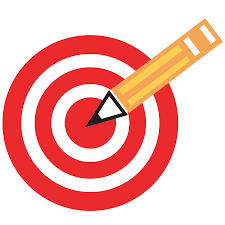 Learning Target
I can create a story based on a theme.  


RL 6.2: Determine a theme or central idea of a text and how it is conveyed through particular details; provide a summary of the text distinct from personal opinions or judgments.
Guess that THEME!  Skit Directions/ Procedures
Read along as we go over directions and details.
Friday
Fill out your agenda
Answer this bell Ringer on a separate piece of paper: 
What was a theme of The Lion King?
GRADE YOUR Bell Ringers
Be sure to write in the correct answer in RED PEN
4 points per day

TOTAL + ___ / 16
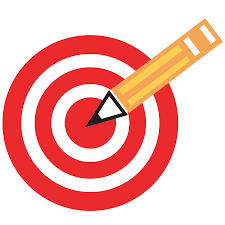 Learning Target
I can create a story based on a theme.  


RL 6.2: Determine a theme or central idea of a text and how it is conveyed through particular details; provide a summary of the text distinct from personal opinions or judgments.
QUIZ
Answer the following question on a separate piece of paper in 3-5 sentences.  

What is theme?  Give your own example and explain it.  
What would a theme statement be for the story The Lion King?
Monday
Fill out your agenda
Answer this bell Ringer on a separate piece of paper: 
What is one way to determine the theme of a story? 
When you finish, you have time to work on Wordly Wise
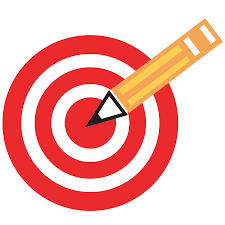 Learning Target
I can create a story based on a theme.  


RL 6.2: Determine a theme or central idea of a text and how it is conveyed through particular details; provide a summary of the text distinct from personal opinions or judgments.
Skit Directions/ Procedures
Tuesday
Fill out your agenda
Answer this bell Ringer on a separate piece of paper: 
What is your group theme?  ***SHHHHHH Be sure it stays a secret!
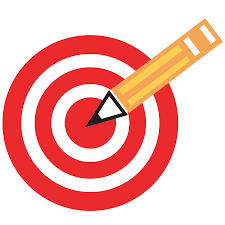 Learning Target
I can create a story based on a theme.  


RL 6.2: Determine a theme or central idea of a text and how it is conveyed through particular details; provide a summary of the text distinct from personal opinions or judgments.
Group Procedures:
Leader - The leader finds a location for the group.  They are the only student allowed to stand and get materials or get the teacher for help if needed.  The leader is not necessarily in charge, but rather the group’s facilitator and communicator.  
Spot - The group stays in one location that has been chosen by the group leader until time is up.  Choose a spot that is helpful for your group to stay on task and focused.  
To-Do - The first minute of group time should be spent discussing what do to-do for your project in order.  Then make a short to-do list to plan out your time.  
Time - Decide how much time each part of the project would take.  Determine what will be accomplished during the time you have today.  Designate one group member to keep track of the time during class.  
Check - Hold each other accountable as a group to make sure everyone is on task.  Check in with the teacher to show your progress, ask questions or get clarification.  Check in with the teacher if your group needs help or to be redirected.
Wednesday
Fill out your agenda
Answer this bell Ringer on a separate piece of paper:
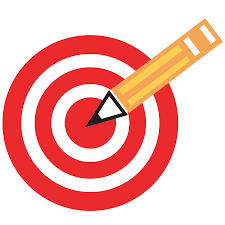 Learning Target
I can determine the theme of a story.  


RL 6.2: Determine a theme or central idea of a text and how it is conveyed through particular details; provide a summary of the text distinct from personal opinions or judgments.
GUESS THAT THEME!
Write details about each group’s skits on your worksheet.  
Be sure to guess their theme by writing it on your paper too.
Thursday
Fill out your agenda
Answer this bell Ringer on a separate piece of paper: 
What does it feel like to turn another year older?  Explain using examples from your last birthday.
GUESS THAT THEME!
Write details about each group’s skits on your worksheet.  
Be sure to guess their theme by writing it on your paper too.
My 13th Birthday…
What are some ways that we determine theme in a story?
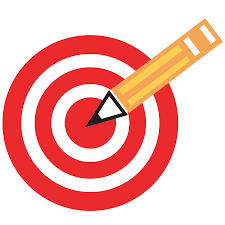 Learning Target
I can determine the theme of a story.  


RL 6.2: Determine a theme or central idea of a text and how it is conveyed through particular details; provide a summary of the text distinct from personal opinions or judgments.
“Eleven” by Sandra Cisnerospage 26
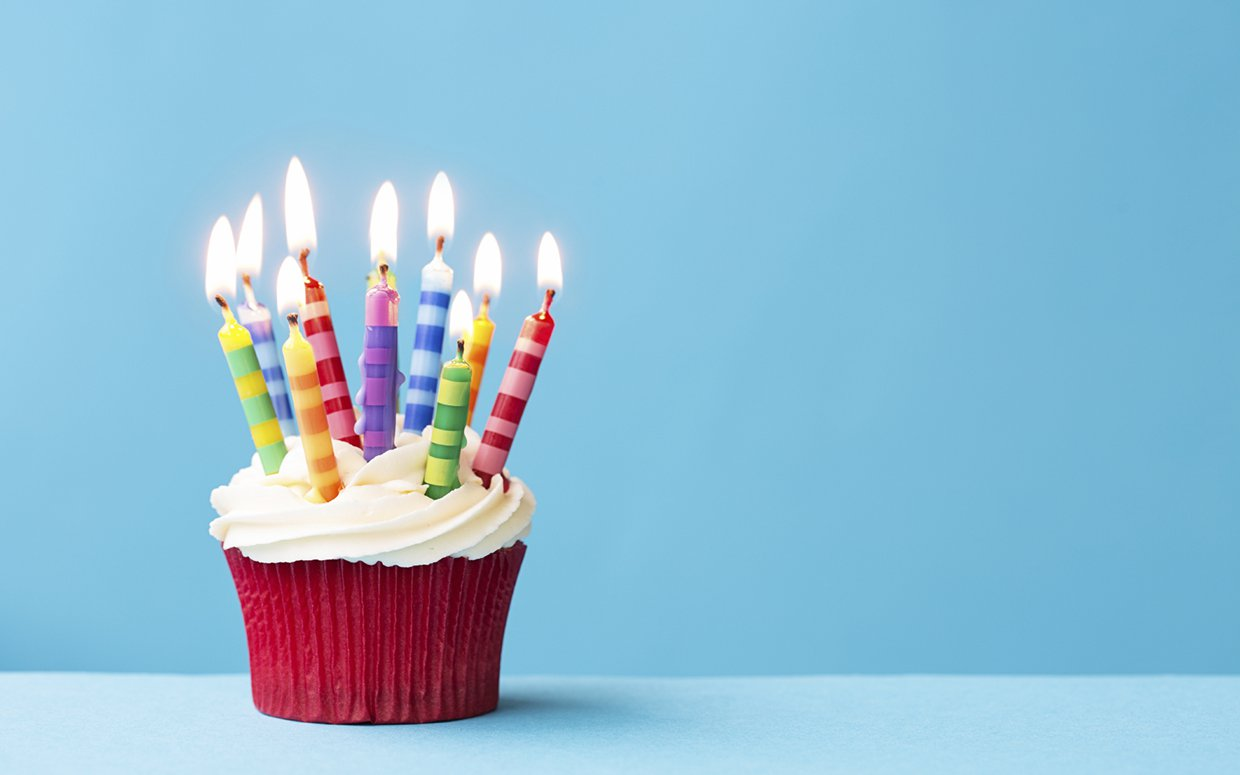 While we read, make a two column chart.  
Write down details from the story that you think may end up helping us determine the theme.
THEME: Exit Slip
What is a theme of the story “Eleven” ?  
How confident are you that your theme is correct?  Rate yourself on a scale of 1-10, then explain your number.  
What questions do you still have about finding theme?
Friday
Fill out your agenda 
Wordly Wise #1 and Bell Ringers DUE TODAY
Answer this bell Ringer on a separate piece of paper: 
What was the most memorable part of the story yesterday? Why?
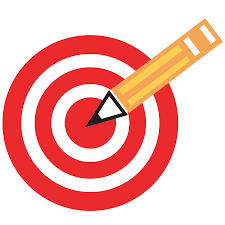 Learning Target
I can determine the theme of a story.  


RL 6.2: Determine a theme or central idea of a text and how it is conveyed through particular details; provide a summary of the text distinct from personal opinions or judgments.
QUIZ (3.8) on Theme
Follow the directions on your quiz. 
When you finish, turn it into THEHUB and read silently.
Coming next week…
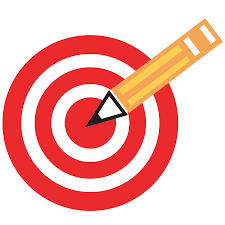 Learning Target
I can determine essential elements of an on-demand writing piece.
Scavenger Hunt
Complete the Scavenger Hunt for your partner’s paper.  
When you finish, turn in both your paper and the on-demand piece you annotated.